عنوان مقاله: معرفي مفهوم طبقه از ديدگاه بورديو
نویسنده: فریده ممتاز
منبع: پژوهشنامه علوم انساني، شماره 42ـ 41 بهار و تابستان  1383
صص 149-160
چکیده
در اين مقاله كوشش خواهد شد تا مفهوم طبقه از ديدگاه بورديو معرفي شـود. مفهـومي كـه او تحـت تـأثير ماركس، وبر و ساخت گرايان فرانسوي براي انجام تحقيقات تجربـي و نظـري بـهوجـود آورده اسـت. از نظـر بورديو دو مفهوم اصلي به طبقه مربوط ميشوند: 1- سرمايه 2- عادتواره. در اينجا تأثير متفكـران كلاسـيك مشهود است. بورديو با خلاقيت كامل مفاهيم جديدي ساخته است كه بتوان از آن در سـطح يـك چـارچوب نظري كلان براي هر جامعه قشربندي شده استفاده كرد.
1- سرمایه
2- عادتواره
هدف او خلق يك مفهوم نيست كه فقط در جامعـه فرانسه قابل استفاده باشد. او يك جامعهشناس متبحر و يك نويسنده برجسته اسـت. بورديـو كوشـش كـرده است تا مفهوم طبقه را در سطح تحقيقات تجربي گسترش دهد. آثار او انباشته از تحقيقات تجربي با اسـتفاده از روشهاي آماري پيشرفته است. در كتابهاي تمايزها و اشـرافيت دولتـي بحـث مفـصلي دربـاره مفـاهيم سرمايه، عادتواره و شيوه زندگي و رابطه آن با طبقه مطرح مي سازد كه بـه همـراه خـود تحقيقـات تجربـي جالبي را در جامعه فرانسه ارائه مي دهد. اميد است كه با ارائه اين مفهوم راه براي تحقيقات تجربـي در ايـران گشاده تر شود
آثار او انباشته از تحقيقات تجربي با اسـتفاده از روشهاي آماري پيشرفته است
كليدواژه ها:
بورديو، طبقه، سرمايه، عادتواره
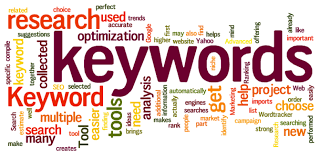 مقدمه
مفهوم طبقه از ديدگاه بوردیو عمدتاً تركيبي از ديدگاه كارل مـاركس و مـاكس وبـر اسـت. اوتحت تأثير ماركس مفهوم رابطه موقعيت طبقاتي و ابزار توليد را در نظر گرفته اسـت و از وبـرتحليل گروه هاي منزلتي يعني شيوه زندگي سليقه و يا پایگاه را الهام مي گبرد. عـلاوه بـر ايـن، بسياري از بحثهاي او يادآور نظريه طبقات جامعـه شـناس امريكـايي ثرسـتون وبلـن نيـزميباشد. در كنار اين متفكرين كلاسیك او از ساختگرايـي فرانـسوي از نظـر بررسـي نقـشعامل در ايجاد ساخت اجتماعي هم استفاده كرده است.
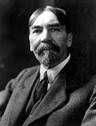 در اين مقاله كوشش خواهـد شـد تـا مفاهيم كليدي بورديو در ارتباط با طبقه مورد بررسي قرار گيرد و توضيح داده شـود كـه ايـن مفاهيم تنها در حد تجربي و خرد قابـل اسـتفاده نبـوده اسـت، بلكـه مفـاهيم مهمـي از نظـر جامعه شناسي و انجام تحقيقات در زمينه قشربندي اجتماعي و طبقه هستند.
در آثارش به ويژه كتابهاي تمايزها (Distinctions) و اشرافيت دولتـي (State Nobility) تحليلهاي مفصل تجربي در مورد جامعه فرانسه انجام داده اسـت.(Burdieu 1996, 2000 او ادعا نمي كند كه به يك نظريه كلان دست يافته، اما تحليل او از مفاهيم سـرمايه (capital) و عادتواره ،(habitus)جريان پيدايش و باز توليد منزلت را از طريـق تمايزهـا و نمادهـا در طـول زمان نشان داده است كه ميتواند گامي مهم در راه دستيابي به يك نظريه كلان محسوب شود
سرمایه از دیدگاه بوردیو
سرمايه از ديدگاه بورديو در اينجا ابتدا به بحث در مورد سرمايه ميپردازيم كه رابطه اي نزديك با موضـوع طبقـه دارد. چهار نوع سرمايه مورد نظر بورديو است: 
( 1 سرمايه اقتصادي، 
( 2 سرمايه اجتماعي، 
( 3 سرمايه فرهنگي 
( 4 سرمايه نمادين
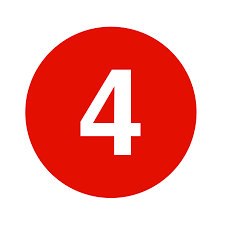 1- سرمايه اقتصادي تشابه زيادي با مفهوم ماركسي كلمه سـرمايه دارد و شـامل سـرمايه توليدي ميگردد كه ميتواند براي توليد اشيا و خدمات به كار آيد.
2- مفهوم سرمايه اجتماعي به مقامات و روابط گروهي يا شبكه هاي اجتمـاعي (دوسـتي ونظير آن) مربوط مي گردد كه فرد در درون آن قرار گرفته است و ميتواند بـه نفـع خـود از آناستفاده كند.
 3- مفهوم سرمايه فرهنگي نزديـك بـه مفهـوم وبـري شـيوه زنـدگي اسـت كـه شـاملمهارتهاي خاص، سليقه، نحوه سخن گفتن، مدارك تحصيلي و شيوه هايي مي گردد كه فـرد از طريق آن خود را از ديگران متمايز ميسازد. اين نقطه نظر يادآور مفهوم مـصرف چـشمگير وبلن نيز هست. يعني طبقات بالا با چشمگير ساختن شـيوه زنـدگي خـود از ديگران متمـايز ميشوند.
4-مفهوم سرمايه نمادين كه شامل كاربرد نمادهايي ميگردد كه فرد به كار ميگيرد تا بـه سطوح ديگر سرمايه خود مشروعيت بخشد.
اشكال گوناگون سرمايه قابل تبديل بههم هستند. هب طور مثال، سرمايه اجتماعي ميتواند فرد را وارد روابطي سازد كه حاصل آن كسب ميزاني از سود به شكل پول يـا انـواع مالكيـت باشد. به همان ترتيب، تحصيلات به سرمايه اقتصادي قابل تبديل است و گاه ممكن است به سرمايه اجتماعي نيز تبديل گردد. به اين ترتيب كه تحصيلات و داشتن مدارك عالي مـشاغل پردرآمدي را در اختيار فرد قرار مي دهد كه با قرار گرفتن در آن موقعيتها ميتواند نه تنها بـه پول بلكه به قدرت نيز دست يابد و از نمادهايي هم براي مشروعيت بخشيدن به موقعيت خود استفاده كند. البته موانعي نيز در راه تبديل انواع سرمايه به يكـديگر وجـود دارد.
تحصيلات به سرمايه اقتصادي قابل تبديل است
كـساني كـه سرمايه اقتصادي دارند و آن را تازه به دست آورده اند، ممكـن اسـت هـر چقـدر كوشـش كننـد نتوانند سرمايه فرهنگي را كه شامل داشتن سليقه خوب، يا سخن گفتن به طريـق خـاص، يـا دانستن چند زبان خارجي است بياموزند. در اين زمينه وبلن هم با اشاره به مـصرف چـشم گير بحثهايي مشابه بورديو اما حدود يك قرن پيش مطرح ساخته است
1-داشتن سليقه خوب،
 2- سخن گفتن به طريـق خـاص، 
3- دانستن چند زبان خارجي
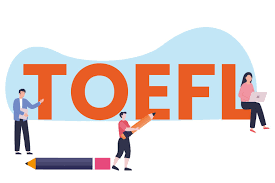 او اشاره مي كند كه به طور مثال داشتن يك كتابخانه مجلل يا كلكسيون نقاشي نمايشگر فراغت و مصرف چشمگير است و طبقه مرفه از آن طريق اثبات مي كنـد كـه شـيوه زنـدگي متفاوت از ديگران دارد. يعني از نظر زماني، وقت خريد اين كتابهـا و نقاشي ها را دارد و از نظر مالي پرداخت اين نوع هزينه ها برايش بسيار آسان است. يا در يك قـرن پـيش پوشـيدن پيراهن سفيد نمايشگر موقعيت طبقاتي فرد بود كه نشان ميداد او به هـيچ وجـه بـا كارهـاي يدي تماس ندارد
شیوه زندگی متفاوت
توزيع اين سه نوع سرمايه تعيين كننده موقعيت طبقاتي عيني فرد در نظام اجتماعي اسـت. به عبارت ديگر، ساخت طبقاتي از طريق تركيب انواع اين سرمايه ها به وسيله گروه هـا روشـن مي شود. طبقات بالا بيشترين ميزان سرمايه اقتصادي، اجتمـاعي فرهنگي و نمادين را دارد. طبقه متوسط مقدار كمتري از اين انواع را در اختيار دارد و طبقـه پـايين كمتـرين مقـدار ايـن تركيب از منابع را مورد بهره برداري قرار مي دهد.
موقعيت طبقاتي عيني فرد
ساخت طبقاتي يك سلسله مراتب ساده نيست بلكه در درون هر يك از طبقات شاخه هاي گوناگوني وجود دارد كه در درجه اول مربوط به تركيب انواع سرمايه و در درجه دوم مربوط ب منشأ سرمايه و مدت زماني مي شود كه فرد اين تركيب را در اختيار داشته است
ساخت طبقاتي
ترنر تصوير شاخه هاي سه طبقه را ترسيم ميكند. شاخه بالا در هر طبقه بيشترين ميـزان سرمايه اقتصادي و شاخه پایين بيشترين سرمايه فرهنگي و نمادين (به طور مثال، ايـدئولوژي از نوع مربوط به طبقه يایين) را دارد. بخـش ميـاني ميـزان متوسـطي از سـرمايه اقتـصادي، فرهنگي و نمادين را در اختيار دارد.
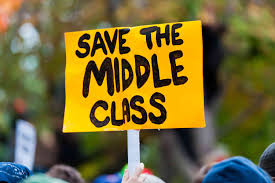 ميـزان متوسـطي
شاخه بالا بخش مسلط در هر طبقه و شاخه پایين بخـش زير سلطه است و بخش مياني موقعي پت ستتري نسبت به طبقه بالا و موقعيت برتري نسبت به طبقه يایین دارد. در ضمن شاخه ها در كـشمكش بـراي دسـتيابي بـه منـابع و مـشروعيت بخشيدن به خودشان كوشش می كنند، آنها گروهها و شبكه هاي اجتماعي را به وجود مي آورند تا از آن طريق به سـرمايه اجتمـاعي دسـت يابنـد. امـا توانـايي آنهـا بـراي سـاختن چنـين شبكه هايي محدود است و تحت تأثير ديگر اشـكال سـرمايه اي هـستند كـه در اختيـار دارنـد
كـشمكش
بورديو بر اين اعتقاد نيست كه طبقات همانند گروهها هستند، بلكه بـا اسـتفاده از مفهـومماركس در مورد طبقه در خود و طبقه بـراي خـود اظهـار مـي دارد كـه تحـت تـأثير شـرايط،محيط هاي واقعي و اجتماعي خاص مي توانند تبديل به گروه شوند، يعني زماني كه نسبت بـهوجود و قابليتهاي خود آگاهي كسب مي كنند. براي وقوع چنين امري تجهيـز سـرمايه هـايمادي، فرهنگي و نمادين ضروري است.
بورديو بر اين اعتقاد نيست كه طبقات همانند گروهها هستند
همچنـين در بـسياري از مـوارد، سـرمايه نمـادين و تبديل آن به ايدئولوژي كه تركيبهايي از منابع را مشروعيت ميبخشد، سهم عمدهاي دارنـد. به طور مثال، زماني كه روشنفكران و هنرمندان علاقه تجار و بورژوداري را به پول و سـرمايه مورد تحقير قرار ميدهند و آنها را افرادي فاقد فرهنگ در نظر ميگيرند، مورد تبديل نمادها به ايدئولوژي را مي بينيم كه سعي ميكنند با ايـدئولوژي خـود از تـسلط مـالكين ابـزار توليـد بكاهند
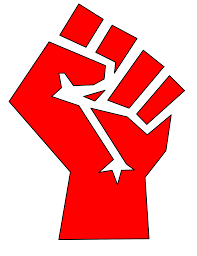 مشروعیت: تركيبهايي از منابع
ابتكار مهم بورديو در مقابل جامعهشناسان پيشين كه در مورد قشربندي بحث كردهاند اين است كه از يك موقعيت ايستا به سوي جرياني حركت ميكند كه تمايزهاي منزلتـي تعريـف شده و در طول زمان در ارتباط با اشياي فرهنگي  (cultural objects) بازتوليـد مـي شـوند. او مفهوم سرمايه را براي نشان دادن منابع مهمي مطرح مي سـازد كـه در طـول زنـدگي مـورد استفاده قرار مي گيرند و سپس فضاي قشربندي بر مبناي طبقه را از نقطه نظر سرمايه تعريف ميكند
اشياي فرهنگي
. از ديدگاه بورديو سه عامل در سرمايه تأثير ميگذارد 
 1-حجم ( volume)
 2- تركيـب (composition) 
3-  مسير (trajectory) حجم مربوط به ميزان سرمايه ميگردد. تركيب بـه ميزان فراواني نسبي سرمايه اقتصادي، فرهنگي و اجتماعي مربوط ميشود. همانطور كه قبلأ هم ذكر گرديد سرمايه اقتصادي به ميزان سرمايه مادي در نظام توليدي، سرمايه اجتماعي به شبكه آشنايان و سرمايه فرهنگي به دانش، سليقه و شيوه زندگي مربوط مي شود كـه بـه فـرد اجازه مي دهد از طريق آن به منزلت دست يابد.
سرمايه فرهنگي بر مبناي نظر بورديو دو منبع مهم دارد: نخست عـادت واره هـا در زنـدگي خـانوادگي و دوم تحـصيلات. از ديـدگاه بورديـو تحصيلات از جمله م ريغت هاي بسيار مهمـي اسـت كـه مـيتوانـد حتـي جانشين عـادت واره خانوادگي شود. زيرا مي تواند به فرد سليقه، ادب و شيوههايي را بياموزد كه فـرد را بـه منزلـت خاص نزديك مي كنند.
عـادت واره هـا در زنـدگي خـانوادگي
تحصیلات
بر مبناي نظريه بورديو بعضي از افراد حجم كمي از سرمايه چه اقتصادي و چه فرهنگي را دارند كه تركيب آن دو به جايي نمي انجامد. اما از طرف ديگر، ميزان زياد سرمايه فرهنگي در كنار ميزان زياد سرمايه اقتصادي قرار ميگيرد به ويژه اگر در طول چند نسل دوام داشته باشد. در واقع، در بازار فروش آثار هنر امروزي ، مرز ميان سـرمايه فرهنگـي و سـرمايه اقتـصادي از ميان ميرود. به طور مثال يك اثر نقاش هلندي به نام وان گوگ به وسيله يـك سـرمايه دار ژاپني به قيمت / 82 5ميليون دلار در سال 1990خريداري ميشود. يعني قيمـتهـاي كـلان براي آثار هنري پرداخته ميشود كه تركيب سرمايه فرهنگي و سرمايه اقتصادي را غير قابـل تفكيك مي سازد.
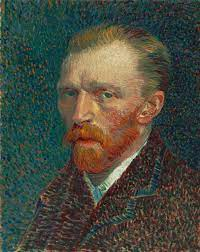 مرز ميان سـرمايه فرهنگـي و سـرمايه اقتـصادي
در مقايسه با قسمت پاييني و بالايي سلـسله مراتب طبقاتي بخش مياني تركيب سرمايه فرهنگي و اقتصادي متغيرتري دارد. يعني در ايـن قسمت گروههاي متفاوت ممكن است ميزان بيشتر يا كمتـري از ايـن دو نـوع سـرمايه را در تركيب با هم داشته باشند كه اين امر در ارتباط با متغير شغل نيز قرار ميگيرد. به طـور مثـال اعضاي كمثر و تتر اما روشنفكران با فرهنگ فرانسوي ممكن است به فعاليتهاي كم خرجتر تفريحي مثل پختن غذاهاي عجيب بپردازنـد، در حـاليكـه قـشر ثروتمنـد در همـان سـطح فرهنگي ممكن است به رستورانهاي گران قيمت تر بروند
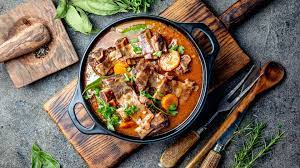 و بالاخره مسير در نظريه بورديو با اهميت است. همه ما امكان تحرك طبقاتي داريم كـه اين امر از منشأ طبقاتي آغاز شده تا موقعيت كنوني ما حركت مي كند. به طور مثال، فرزند يك مغازه دار كوچك ممكن است با كسب سرمايه فرهنگـي بـه موقعيـت اقتـصادي و سياسـي و قدرت قابل توجهي دست يابد.
هر فردي مسيري را در زندگي اجتماعي خود طي ميكنـد كـه آن مسير ميتواند او را از يك نقطه به نقطه ديگر حركت دهد در  مواردي اين حركت ميتواند بر عكس هم باشد يعني فردي با موقعيت طبقاتي بالا و سـرمايه اقتصادي خوب به دلايلي ثروت خود را از دست بدهد و يا فرزندانش نتواننـد همـان موقعيـت را حفظ كنند يا سرمايه اقتصادي را تبديل به سرمايه فرهنگي سازند. اما در اكثـر مـوارد حركـت از طبقه بالا به پايين كمتر واقع ميشود. اما همانطور كه بورديو هم مرتباً تأكيـد مـيكنـد كـسب سرمايه فرهنگي يعني تحصيلات يكي از راههاي مهم در تحرك طبقاتي در جامعه مدرن است
سرمايه اقتصادي
سرمایه فرهنگی
فرهنگ و طبقه
بحثهاي بورديو در مورد طبقه هميشه با مفهوم فرهنگ او گره خورده اسـت. طبقـه از نظـر بورديو بر خلاف ماركس يك پديده مجرد نيست كـه بتـوان بـه سـادگي آن را تعريـف كـرد متغيرهاي گوناگوني در ارتباط با اين مفهوم دست اندركارند. از ايـن رو، منظـور بحـث دربـاره قشربندي اجتماعي و مفهوم طبقه در آثـار بورديـو بـا بحـث در مـورد فرهنـگ از ديـدگاه او رابطه اي بسيار نزديك دارند.
متغيرهاي گوناگون در تعریف طبقه
بحث اصلي بورديو درباره فرهنگ نمايش واقعيت روابط طبقـاتي است. او به موضوع كشمكش و رقابت در مورد منزلت توجهي ويژه دارد. يوبورد معتقـد اسـ كه كوشش براي مشخص شدن يكي از بنياديترين ابعاد زندگي اجتماعي اسـت. بنـابراين، او به سليقه فرهنگي توجه دارد كه به منزلت تبديل ميگـردد. بورديـو بـراي چگـونگي مـصرف فرهنگي اهميتي خاص قائل است. بيشتر بحثهاي او در اطراف طبقـه، شـاخه هـاي طبقـاتي و شيوه زندگي دور ميزند. در كتاب تمايزها او با انجام پيمانشي در جامعه فرانسه كوشش ميكنـد يك مدل قابل استفاده در سطح هر جامعه قشربندي شده ارائه دهد
سلیقه فرهنگی و منزلت
عادتواره و رابطه آن با طبقه
مفهوم مهم ديگري كه بورديو به كار ميبرد و براي درك طبقه ضروري است عادتواره است. او معتقد است كه عاملين اجتماعي تحت تأثير تجربيات گذشته داراي عادتواره هايي هـستند كه به نظامهاي بينش سليقه و قضاوت مربوط مي شود و آنها را قادر به انجام اعمـال روزانـه تحت تأثير دانش عملي ميسازد. يعني از طريق عادتواره ميتوانند به شرايط اجتماعي پاسخ داده و محرك هاي مرسوم عمل را مورد استفاده قرار دهند. در اينجا محاسبه نتايج يا انتخاب عقلاني ابزار به كار گرفته شده وجود نـدارد امـا عمـل كننـده در چهـارچوب محـدوديتهـاي ساختي به شكل بينهايت عمل ميكند و ممكن است استراتژي هاي جديد نيز به كار گيرد.
انتخاب عقلاني
به عبارت ديگر، گرايشهاي خاصي در وجود عامل از طريق تجربيـات گذشـته هـست كـه او را قادر ميسازد آن گونه كه بايد و شايسته است عمل كند و اين بعد به طور مستقيم مربـوط بـه تربيت طبقاتي او مي شود ـبه يـك معنـي عـادت واره آگـاهي جمعي طبقاتي به معني ماركسي آن در ميان افرادي است كه يك موقعيت خـاص طبقـاتي را اشغال كرده اند. عادت واره راه هاي شناخت و رهنمودهاي احساسي در اختيار فرد قرار مي دهد كه فرد را قادر مي سازد تا جهان را طبقه بندي كرده ارزيابي و انتخاب نمايد
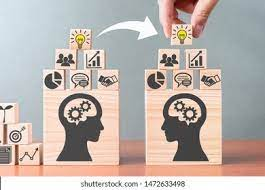 عـادت واره آگـاهي جمعي طبقاتي
عادتواره نمايشگر سليقه، نحوه سخن گفتن، آرايش خود، و شيوههاي رفتار است. به طور مثال، بورديو به شكل تجربي نشان ميدهد كه رابطه اي ميان سليقه در انتخاب غذا و سـليقه نسبت به آثار هنري، نحوه لباس پوشيدن، نحوه سخن گفتن و سليقه نسبت به موسيقي وجود دارد. بنابراين، سلسلهمراتب طبقاتي و اشياي فرهنگـي، ارجحيـت هـا و رفتـار كـساني كـه در موقعيت خاص طبقاتي هستند به هم مربوط هستند. توجه خاص بورديـو بـه سـليقه يكـي از آشكارترين نشانه هاي عادتواره است. با اين كه به نظر مـي رسـد سـليقه يـك پديـده سـاده طبيعي و شخصي باشد، اما بورديو معتقد است كه رابطه اي مستقيم با موقعيـت طبقـاتي دارد، تضاد در سليقـه ميان افراد به تضاد طبقاتي مربوط مي شود
سلیقهو عادتواره ها
بورديو به موضوع رابطه ميان منشأ اجتماعي و رفتارهاي فرهنگي مي پردازد كـه عمـدتاً از طريق عادتواره مشخص مي شود. مردم فرهنگ مصرف را مي آموزند و اين امر هم از طريـق تحصيلات رسمي و هم از طريق منشأ اجتماعي انجام ميگيرد. منشأ اجتماعي تـأثير عميقـي در سليقه و رفتار دارد
منشأ اجتماعي
مدل سه شاخهاي بورديو درباره سليقه
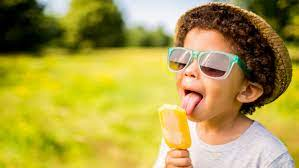 مدل سه شاخهاي بورديو درباره سليقه عبارت است از: 
(1مسليقه شروع، 
( 2سليقه متوسط، 
(3 سليقه مردم پسند. 
اين يك طـرح از سـليقه و ارجحيـتهـا اسـت كـه رابطـهاي مـستقيم بـا تحصيلات و طبقه اجتماعي دارد. در اين مدل، شيوه زندگي و سليقه فرهنگي مطرح ميشـود. زيباشناختي طبقه پايين يك زيباشناختي تحت سلطه است كه هميشه بايـد خـود را از طريـق سليقه بقه مسلط توجيه كند
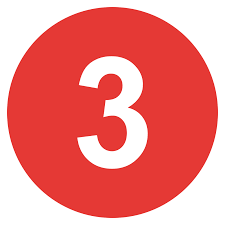 . از ديدگاه بورديو طبقه كارگر كمتر از طبقه متوسط يا طبقه بالا قادر به ساختن يك ديدگاه زيباشناختي است. زيبايي اشـيا از طريـق طبقـات مـسلط تعريـف ميشوند و اين امر ميتواند از زيبايي يك اتومبيل تا يك نقاشي يا يك عكـس را در برگيـرد. فاصله طبقات بالا با نيازهاي ضروري به آنها اجازه ميدهـد كـه بـه ابعـاد زيبـايي بـه طـور جديتري بپردازند و اين نشانه تمايز آنها است. در واقع، سليقه يكـي از شـاخصهاي مهـم هويت است و يكي از مهمترين نشانه هاي كنش متقابل در درون طبقات است.
سليقه يكـي از شـاخصهـاي مهـم هويت است
افراد با كساني كه از طبقه مشابهي ميآيند معاشرت و ازدواج مي كننـد و ايـن رفتارهـا درون طبقـاتي اسـت خرده بورژوازي بين اين دو شاخه قرار مـي گيرد. از يـك طرف علاقمند به ايجاد فاصله ميان خود و طبقه پايين است و از طرف ديگر فاقد تجربيات فرهنگ و آموزشي لازم براي نزديك شدن به سليقه مشروع است؛ يعني آنها نمي تواننـد به سـادگی طبقه بالا و با خيال آسوده عادت واره هاي طبقه بالا را دنبـال كننـد
عادت واره هاي طبقه بالا
موقعيت طبقاتي افراد آنها را در شرايط مشابهي قرار ميدهد كه عادتوارههـاي يكـساني را برايشان پديد ميآورد. ايـن موقعيـت ميـزان خاصـي از دسترسـي بـه كالاهـا و قـدرت را در اختيارشان قرار ميدهد. بورديو از متغير شغل در كتاب تمايزها استفاده ميكنـد و شـاخه هـاي طبقاتي را بر مبناي شغل تعيين مينمايد. آنگاه او به بررسي ميزان مالكيت ميپـردازد، يعنـي سرمايه اقتصادي كه از نشانههاي گوناگون مانند مالكيت خانه، اتومبيل و انواع آن و همچنين سرمايه فرهنگي، روزنامههايي كه خوانده ميشود، رفتن به تئاتر، علاقه به موسيقي كلاسيك و غيره استفاده ميكند تا متغيرهاي تشخيص طبقه را نشان دهد.
متغير شغل
بورديو از نقطه نظر يك ساختگرا به شيوههايي توجه دارد كه فعاليتهاي روزمره عاملين تا حدود زيادي تحت تأثير تاريخ زندگي و ساخت عينـي جهـان اجتمـاعي قـرار دارنـد و ايـن اعمال بدون اين كه تحت تأثير هدفمنديهاي آن باشد ساخت سلسله مراتبي نابرابر را حفـظ ميكند. همان طور كه قبلاً هم ذكر شد مدل مورد نظر او به شكل زير است:
الف) شرايط عيني هستي با تركيب آن در ساخت اجتماعي كه بتواند 
ب)،  عادت بواره را به وجـود آورد،يك ساخت ساخت يافته نظامي از طرحهايي كه اعمال و امور را طبقه بندي ميكند،
 ج) نظامي از بيـنش و سليقه كه در اين ميان اعمال را از يكديگر متمـايز سـازد، 
د) يـك شـيوه زنـدگي متـشكل از اعمـال طبقهبندي شده كه نشانههاي مشخص داشته باشد. در حالي كه فاصله زيـادي ميـان قـدم اول و آخـر وجود دارد. اين طرح بدون شك تعيينكننده ساخت طبقاتي است )
حوزههاي گوناگوني براي ارجحيت ها وجود دارند. سليقه هـايي كـه ميـان انـواع گونـاگون توليدات و طبقه هاي گوناگون مصرف كننده حركت ميكند. هر حوزه اي ميتواند مد نظر باشد.  از موزيك مردم پسند تا نحوه انتخاب لباس همه ميتوانند حوزهاي از انتخابها را پديد آورنـد كه اين انتخابها نشانه تمايزها هستند. تفاوتهاي طبقاتي و دنبال كـردن ايـن تمايزهـا بـه شكل بينهايت ميتواند ادامه داشته باشد.
. تفاوتهاي طبقاتي
اهميت نظر بورديو جهت كاربرد آن در ديگر نقاط جهان از جمله ايران
سوال اين است كه علت مطرح شدن اين نظريه چيست؟ شايد براي خواننده ايراني بهويژه بعد از انقلاب اسلامي يعني جوانان دانشجو اين شيوه هاي ايجاد تمايز بي معني باشد. اما آنهـا واقعـيهستند و از اين طريق است كه طبقه حاكم در سراسر جهان وجوه تمايز خود را حفـظ مـيكنـد.وجوه تمايزي كه فقط كساني كه درگير اين نوع ساختن واقعيت هستند پديد ميآورند، حتي اگـرنسبت به آن آگاه نباشند. به سـادگي مـيتـوان موقعيـت طبقـاتي هـر فـردي را از طريـق غـذاخوردنش تشخيص داد. بورديو سعي كرده است كشمكشهاي طبقاتي را به شكلي كه در جامعهمدرن نامحسوس هستند نشان دهد (كشمكشهاي طبقاتي پنهان) .
نامحسوس بودن کشمکش های طبقاتی
اين كه از چه غذايي خوشتان ميآيد، چه مي پوشيد، چه موسيقي را گوش مـي دهيـد، چـه اتومبيلي را سوار مي شويد، براي تعطيلات به كجا سفر ميكنيد يا اصلاً تعطيلاتي داريد همـه نشانه هاي طبقه اي هستند كه به آن تعلق داريد
اهميت بورديو در چيست؟ او به مـسئله تمايزهـاي طبقـاتي هماننـد مـاركس بـه عنـوان كشمكش طبقاتي توجه كرده است. در جهان امروز كه همواره طبقه متوسط بزرگتر مي شـود و مصرف تودهوار شامل همه افراد ميگردد، كم كم به نظر ميرسد كه مسئله طبقـه كمرنـگ است. اما در واقع مسئله طبقه همانند هميشه نه تنها كمرنگ نيست بلكـه نـشانه هـاي سـتم كشيدگي طبقات محروم است.
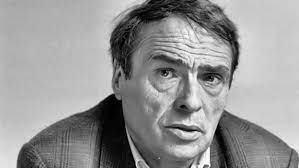 سـتم كشيدگي
آيا با استفاده از نظر بورديو ميتوان مـسئله طبقـه را در ايـران مورد بررسي قرار داد. چرا در جامعه ايران به نظر ميرسد كه طبقـات وجـود ندارنـد؟ آيـا ايـن چنين است؟ آيا ما نشانههاي قابل سنجش در مورد طبقه نداريم؟ آيا بورديو فقط درباره جامعه فرانسه رابطه طبقه و سليقه موسيقي يا مدارسي را كه فرد به آن فرستاده مـيشـود سـنجيده است؟ بله او به بررسي جامعه فرانسوي مدرن پرداخته است اما نظريه او در ديگر نقاط جهـان مي تواند مورد استفاده قرار گيرد
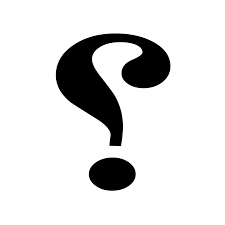 در ايران نيز ميتوان از اين چهارچوب نظري براي تحقيقـات  تجربي استفاده كرد. آيا تفاوت زيادي ميان يك كودك طبقه پايين و كودك طبقه متوسط يـا بالا كه با معلمهاي متفاوت وارد بهترين دانشگاهها ميشوند وجـود دارد؟ بـا اسـتفاده از ايـن ديدگاه نظري و با دخل و تصرفهايي در آن، ميتوان مدلي براي تشخيص تمايزهاي منزلتي در ايران يافت
تمايزهاي منزلتي
برتري آثار بورديو در اين است كه تئوري را با تجربه آميخته است با سنجشهاي تجربـي كه بسيار هم از نظر تكنيكهاي آمار پيشرفته هستند، سعي كرده است تمايزهـاي طبقـاتي را مشخص سازد. با تلفيق نظري كوشش نموده تا كلاسيسيزم را بـا مـدرنيزم و مابعـد مـدرنيزم آشتي دهد. بدون شك آثار بورديو نه تنها در فرانسه و در غرب بلكه در جامعهشناسي به طـور كلي تأثير قابل توجهي خواهد داشت. بايد دقت داشت كه تمايزها و نشانههـاي آن در جامعـه ما تمايزهايي با تأثيرپذيري از غرب اسـت. نـه بـه ايـن معنـي كـه مـا تمايزهـاي طبقـاتي و كشمكشهاي طبقاتي نداشتهايم. تمايز در نحوه سخن گفتن آشكارترين نماد تمـايز طبقـاتي است.
كلاسيسيزم را بـا مـدرنيزم و مابعـد مـدرنيزم آشتي دهد
بعضي از جملات اگر با دقت بيشتري نگاه كنيم خاص طبقه مسلط (اشراف قديم مـثلاً در صد سال پيش) بوده اند. اشراف قديم ايران چون تحت تأثير استعمار غربي قـرار داشـته انـد بسياري از عادات اروپاييان را تقليد ميكردند و وجه تمايز آنها از آن طريق تعيين ميگرديـد. هر كس كه بيشتر با فرهنگ اروپايي آشنايي داشت بيشتر ميتوانست نشان دهد و ادعـا كنـد كه به طبقه بالا تعلق دارد، و حتي امروز هم اين چنين است. نحوه استفاده از كارد و چنگـال، داشتن سرويسهاي مفصلي از ظروف و حك علامـت خـانوادگي روي آنهـا، نحـوه تـزيين منزل، استفاده از ميز و صندلي، دانستن زبانهاي خارجي، آشنايي با فرهنگ و موسيقي غربي همگي نشانه هاي تمايز طبقاتي بودند
نشانه هاي تمايز طبقاتي
آنچه كه ذكر شد به اين معني نيست كه تمايزهاي طبقاتي قبل از آشنايي با فرهنگ غـرب در ايران وجود نداشته است بلكه ايرانيان با داشتن حكومت هاي استبدادي و به شـدت قـشربندي شده همواره تمايزهاي منزلتي خود را داشته اند. اظهار نظر دقيق در اين مورد نيازمند يك تحقيق تاريخي گسترده است كه از حوصله اين مقاله خارج مي باشد. اما در هر حال هر جامعه قشربندي شدهاي كه از مرحله اوليه تساوي و امرار معاش عبور كند، بـهتـدريج داراي نـوعي از تمايزهـاي منزلتي ميگردد. اما اين امر در جامعه معاصر شكل ديگري به خود مـيگيـرد كـه در ارتبـاط بـا تبليغات، توليد انبوه و رسانههاي گروهي تصوير تساوي طبقاتي ارائه داده ميشود، در حاليكه در پس همه اين تبليغات ساخت طبقاتي.  و تمايزهاي طبقاتي به شدت وجود دارند
ايرانيان با داشتن حكومت هاي استبدادي و به شـدت قـشربندي شده همواره تمايزهاي منزلتي خود را داشته اند
البته همان طور كه بورديـو و وبـر اظهار داشـته انـد، طبقـات مـسلط گونـاگون بـا شيوه هاي متفاوت زندگي در جامعه وجود دارند كه هر يك بـر مبنـاي تركيـب سـرمايه هاي گوناگونشان نشانه ها و تمايزهاي مربوط به طبقه خود را دارنـد. در جامعـه اي كـه انقلاب رخ مي دهد تمايزهاي طبقاتي در ابتـدا حالـت مغـشوش و نامـشخص بـه خـود مي گيرند، اما پس از گذشت چند دهه طبقات در جاي خود قرار مي گيرنـد و شـيوه هـاي جديد و عادتواره هاي نـو اسـتوار مـيشـوند و زنـدگي اجتمـاعي را تحـت تـأثير قـرار مي دهند.
تركيـب سـرمايه هاي گوناگونشان
شايد در جامعه ايران در حال حاضر عادتوارههاي جا افتاده مانند غرب كمتـر وجود داشته باشند. در بعضي موارد مشاهده مي شود كه حتي عـادتواره هـاي قـومي و منطقه اي با عادتواره هاي شهري و در مواردي غربي تناقض پيدا مي كنند. امـا در هـر صورت عادت واره هاي جديد در حال شكلگيري هستند و تمايزهاي طبقاتي به تدريج از طريق آنها روشنتر مي شود. بدون شك جامعه ايران يك جامعـه طبقـاتي اسـت، امـا ساختار طبقاتي ما به علت وجود دگرگوني ها و تحولات اجتماعي، شكل خـاص خـود را دارد. شايد بتوان از نظريه بورديو براي انجام يك تحقيق تجربي در ايران استفاده كرد. بر مبناي نظر خود او "نظريه بدون تحقيق خالي است و تحقيقات تجربي بدون نظريـه كور هستند
عـادتواره هـاي قـومي و منطقه اي